Турнир знатоковПО РУССКОМУ ЯЗЫКУ
Протченкова О.А.
учитель русского языка
ГБОУ Клетнянская школа-интернат
Разминка
Я писал письмо Сережке, 
О делах, друзьях немножко.
Не писал я много слов, 
Ну а вышло пять листов.
В конце пятого листочка 
Я закончил. Ставлю...
Средний, женский и мужской бывает.
Как его, скажите, называют?
род
точку
Каждый абзац мы с нее начинаем. 
Помним о ней и название знаем.
И правильно скажет школьник любой, 
Что отступ зовется…
красной строкой
Знак препинания очень нам нужный, 
С точкой он схож и вообще с нею дружен.
Точки сестру с завитушкой смешною
 Мы называем всегда...
запятою
Прочитали мы рассказ,
Попросил учитель нас 
Проявить старание —
Тексту дать название. 
Тут я оказался ловок — 
Вмиг придумал...
заголовок
Зовут его крылатым словом,
Его значенье всем знакомо,
Название звучно с афоризмом.
Его зовем...
«Иван Родил Девчонку, 
Велел Тащить Пеленку».
По первым буквам прочитай, 
Все шесть братишек называй.
Их имена скорей скажи. 
Конечно, это...
фразеологизмом
падежи
1 тур
НАРОДНАЯ              МУДРОСТЬ
Ответьте на вопросы и вспомните известную пословицу
1 команда
2 команда
Чем долг красен?
Что знает кошка?
В какие сани не следует садиться?
Что не вырубишь топором?
Когда приходит аппетит?
Где друзья познаются?
2 тур
Конкурс скороговорок
3 тур
ШИФРОВАЛЬЩИК!
Отгадай слово
Корень из слова сказка,
Суффикс из слова извозчик, 
Приставка как в слове расход,
Окончание в слове дом.

Корень из слова снежинка,
Суффикс из слова лесник,
Приставка как в слове подъезжал,
Окончание в слове стол.
рассказчик
подснежник
4 тур
СОБЕРИ ЦВЕТОК
5 тур
КТО БЫСТРЕЙ!
Закончи стихотворение
1 команда
2 команда
В зоопарке бегемот проглотил ежа. 
   И вот…
Вдруг заплакал носорог:
   Утром не нашёл свой рог….
6 тур
МУЗЫКАЛЬНЫЙ
Дополни пословицу
1 команда
2 команда
Без труда... 
Век живи — ... 
Нет друга — ... 
Друзья …
Поспешишь... 
Семеро ... 
Красна птица пером, а ... 
За двумя зайцами…
Дополни пословицу
1 команда
2 команда
Без труда не вытащишь и рыбку из пруда
Век живи — век учись 
Нет друга — ищи, а нашел береги. 
Друзья познаются в беде.
Поспешишь людей насмешишь. 
Семеро одного не ждут 
Красна птица пером, а человек умом. 
За двумя зайцами погонишься ни одного не поймаешь.
Волшебный круг7 тур
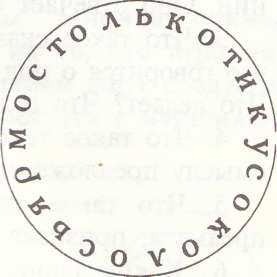 8 тур Художник понял все буквально
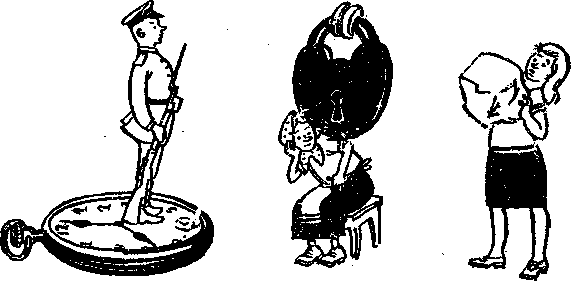 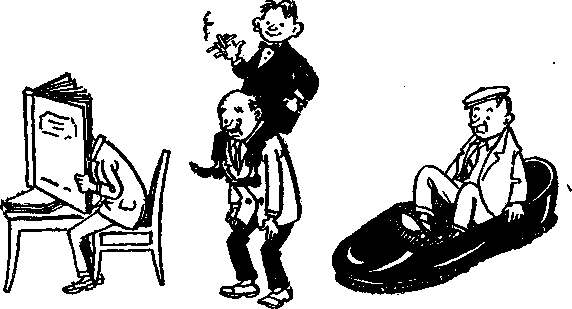 Со звуком С я невкусна, 
Но в пище каждому нужна. 
С М берегись меня, не то
 Я съем и платье, и пальто.

С М приятен, золотист, 
Очень сладок и душист.
 С буквой Л зимой бывает,
 А весною исчезает.

С Т я людям помогаю
Даже в самый сильный зной.
С Л всегда и всем мешаю,
Не дружите вы со мной.
Соль - моль
Мёд - лёд
Тень -лень
9 тур конкурс капитанов
О С_ _А	  На этой осе в октябре позолота.
О С_ _А	   А эта растет на лугу у болота.
_ О С _ А	  С этой спит в колыбели малыш.
_ О _ С_ _ _ _ А	А эта по классу крадется, как мышь.
_ О С_ _ _А_ _		Эта оса на луну улетает.
_ О С_ _ _ _ А	А эта на солнце худеет и тает.
ОСИНА	  На этой осе в октябре позолота.
ОСОКА	   А эта растет на лугу у болота.
С ОС К А	     С этой спит в колыбели малыш.
П О ДСКАЗКА	А эта по классу крадется, как мышь.
К ОСМОНАВТ  эта на солнце худеет и тает.
СОСУЛЬКА	А эта на солнце худеет и тает.
Математическаяграмматика10 тур
?
КАБАН-АН+ЛУК=КВА+РАК-АК+ТИРА=КЕДР-ДР+РОСИНКА=КАР+ТО+ФЕДЬДШЕР-МЕР=КОРЬ-Ь+ИДОЛ-Л+Р=КОТ+ЕЛКА-КА=
свисток
Сви
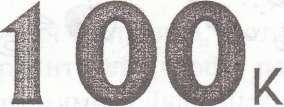 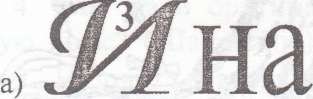 витрина
ТЕАТРАЛЬНЫЙ11 тур
12 турБЛИЦ-ТУРНИР
ПОДВОДИМ ИТОГ